July is Social Wellness Month
For ideas on how to build stronger ties with friends, family and other loved ones, see the National Institutes of Health Social Wellness Toolkit:

www.nih.gov/wellnesstoolkits
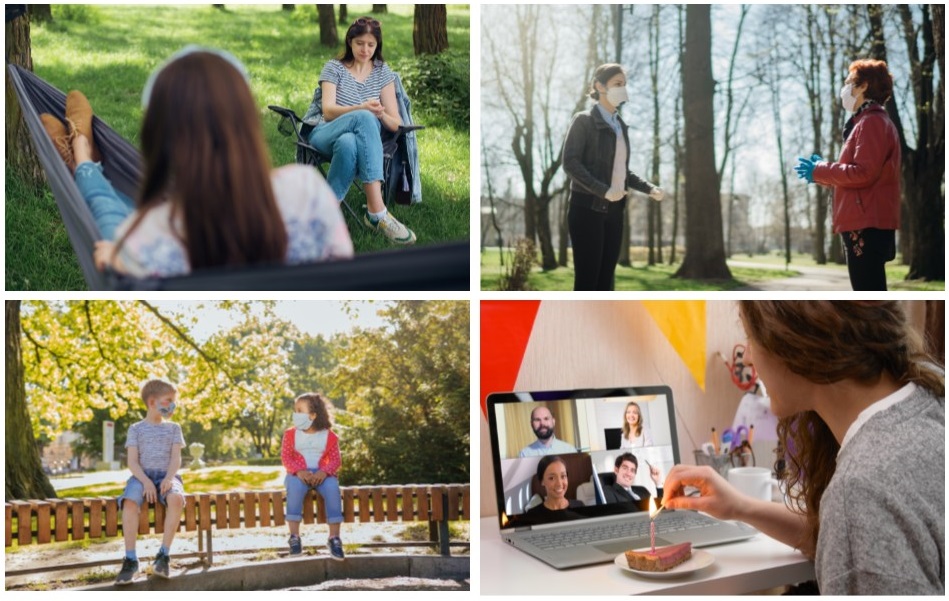